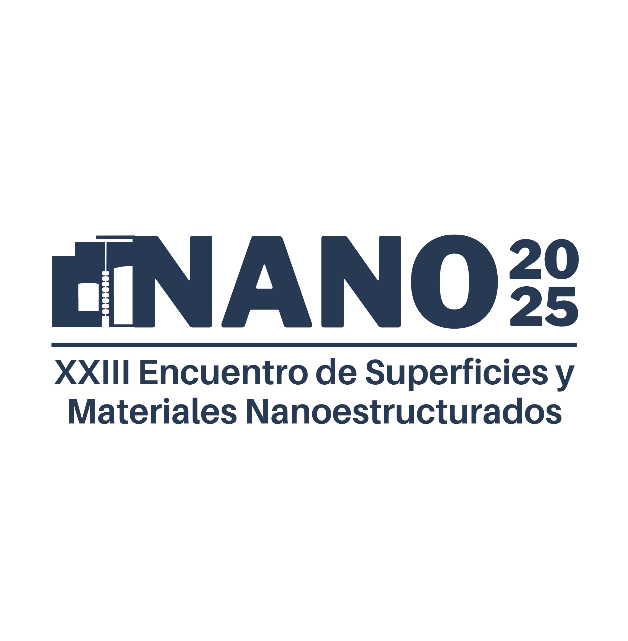 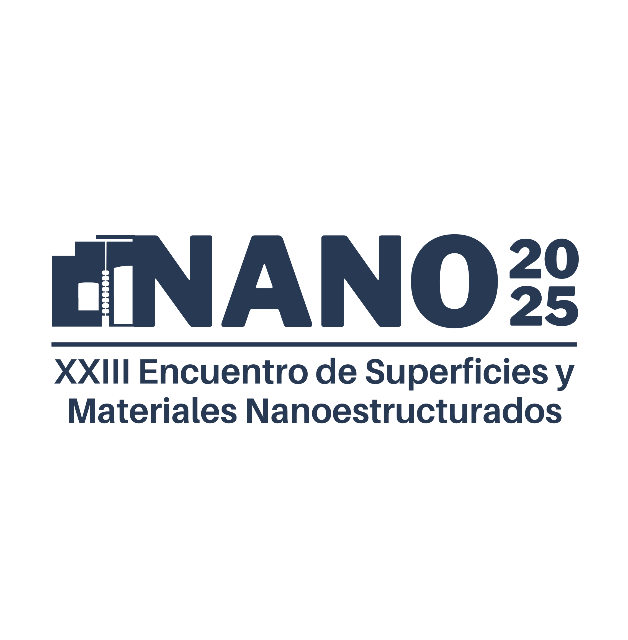 Área Temática
Título de la presentación

Autores
e-mail del autor
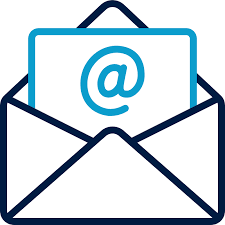 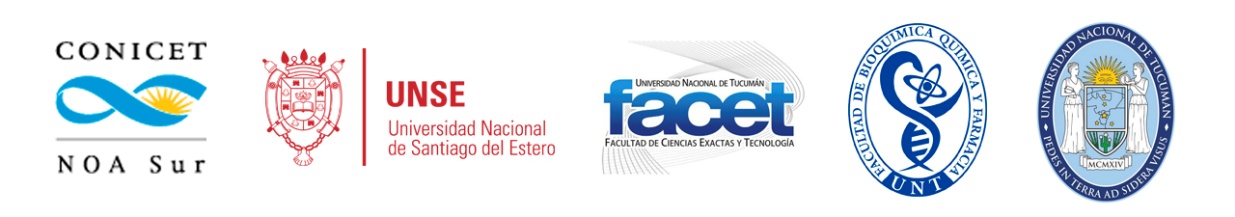 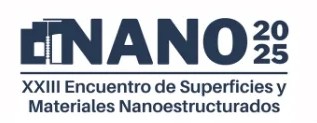 Área Temática
Título
Texto